Student Attainment and Progress at Haileybury TurnfordKS3 (Year 7, 8 & 9) Progress Updates 2024/2025
Reporting to Parents and Carers
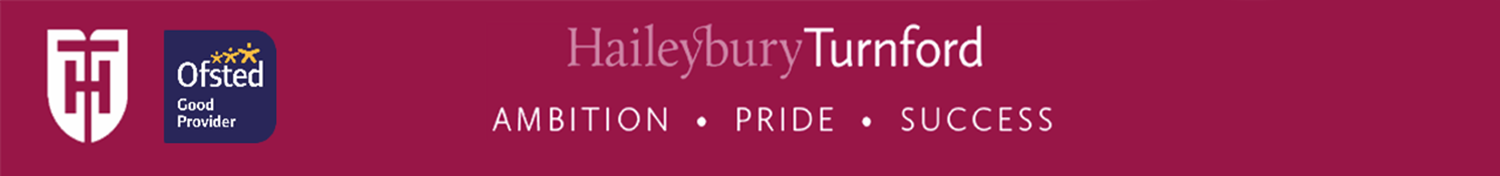 Reporting knowledge and skills (Expected Standard) at KS3
No target grades are given to students at KS3
GCSE style 9-1 grades will not be reported to parents at KS3
Subject areas have created set criteria with the expected knowledge and skills that a student in their year group should acquire across the year.  Details of the expected knowledge and skills in each subject area can be located on our schools website here https://haileyburyturnford.com/expected-standards-ks3/  
Each student will be measured against the criteria of knowledge and skills in each assessment and this will be reported to parents using a 5-point scale (further details are provided later in this guidance) 
Each student will receive an ATL grade demonstrating their attitude to learning in lessons (further details are provided later in this guidance)
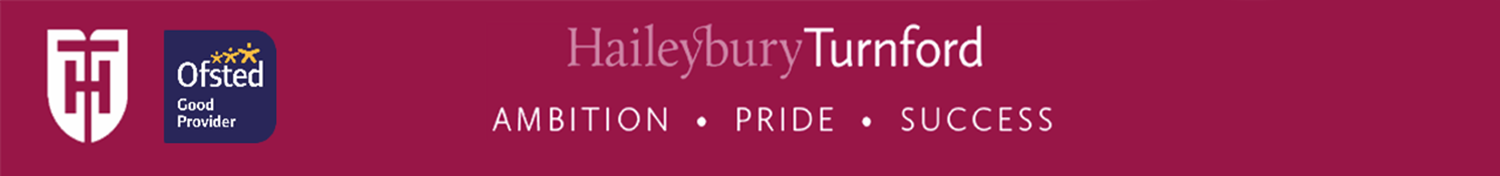 Reporting knowledge and skills (Expected Standard) at KS3
In order to measure how students are progressing towards the acquisition of knowledge and skills we have introduced five standards shown in reports including:
Working towards the expected standard (WTES)
Working towards plus (WT+)
Working at the expected standard (WAES)
Working above plus (WA+)
Working well above the expected standard (WWAES)
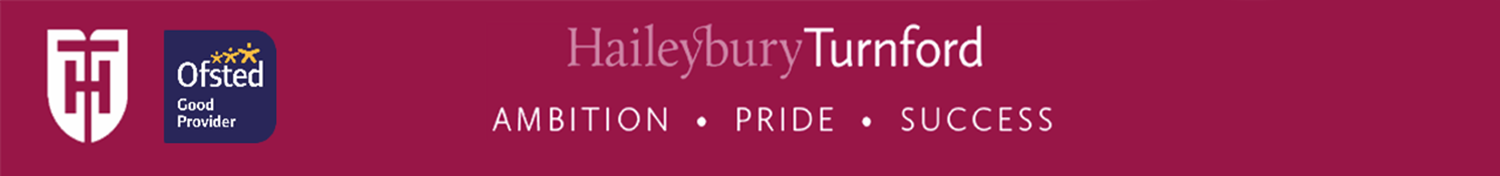 Reporting knowledge and skills (Expected Standard) at KS3
Each of the reporting grades are described below:
Working towards expected standard - shows that a student is below the standard of knowledge and skills expected in that subject for that age group
Working towards plus - shows that a student is working towards, and close to, the expected standard set in the subject for that age group
Working at expected standard - shows that a student has met the criteria for the knowledge and skills expected in that subject for that age group
Working above plus  shows that a student has met the standard and may have exceeded some parts of the knowledge and skills expected in that subject for that age group
Working well above expected standard - shows that a student has exceeded the criteria of the knowledge and skills expected in that subject for that age group
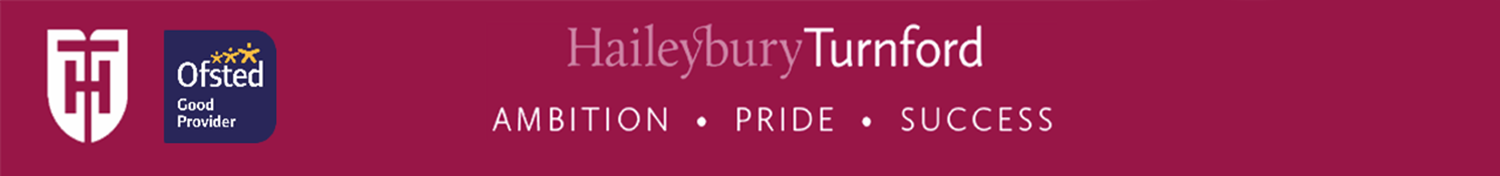 Frequently Asked Questions
What does “Expected Standard” mean?
This represents the current standard being demonstrated by your child in their lessons as of the date of the progress update.  Evidence as to their standard was collected through a range of methods including assessments, book work, verbal responses and dialogue with teachers.
The current level does not indicate the final standard expected from your child.  Students will have further chances to learn new knowledge and demonstrate skills and understanding during the rest of the academic year from their learning in school, homework and assessment tasks.  Their final standard achieved will be provided in the July Progress Update.
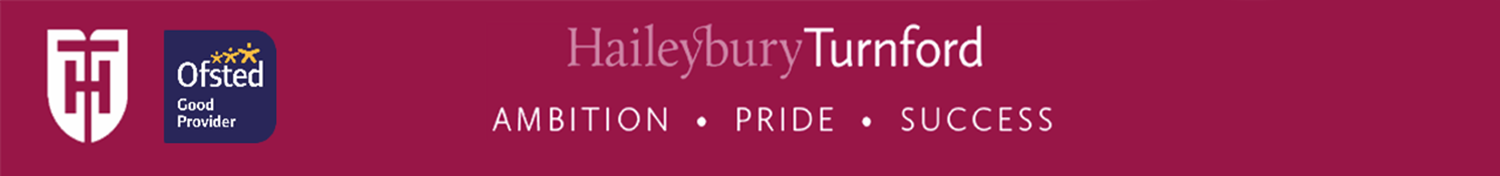 Tracking Attitudes to Learning (descriptors)
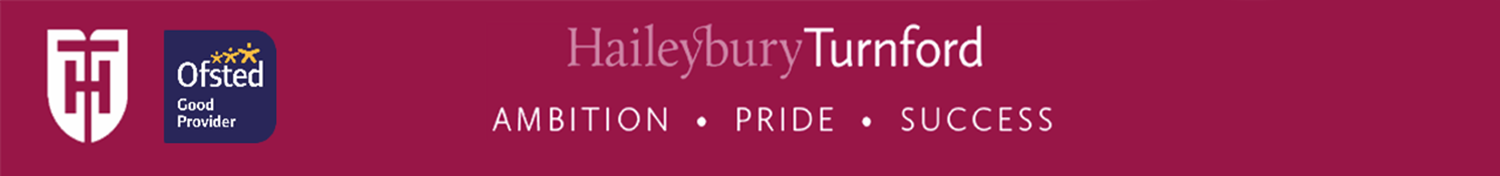 Further information and contacts
If you have any queries, please contact your child’s Form Tutor or Year Achievement Coordinator in the first instance
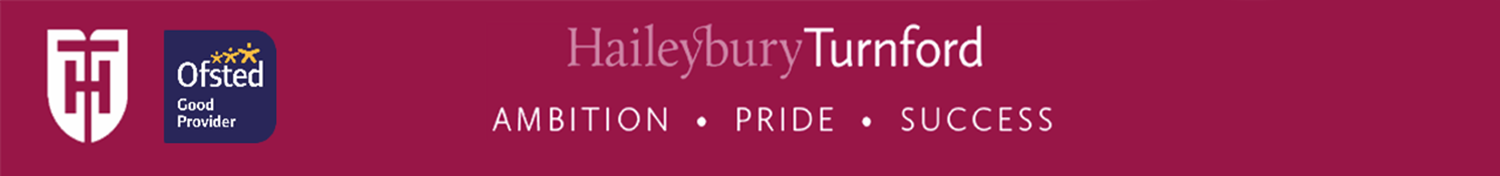 Senior Staff contacts
Alternatively, contact the following staff with further queries
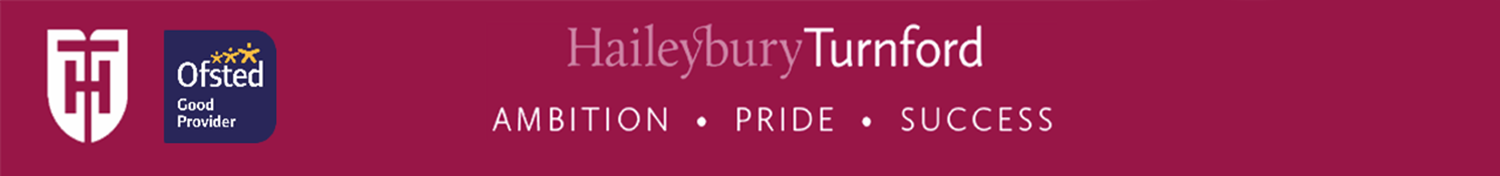